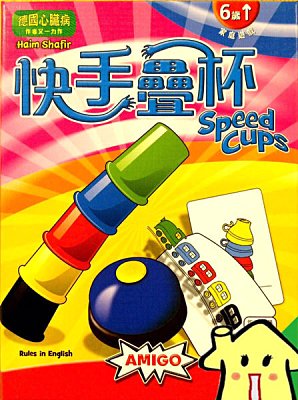 快手疊杯
團體動力大考驗!
試試小組的反應和默契吧～
活動分享
請找一位主席，引導組員發言順序，並控制秩序
請找一位記錄，先在記錄單寫上班級、組別及家族名稱，並記錄每位組員各題的發表內容，並記上名字
請找一位報告者，上台報告小組成員所分享的想法
請記錄寫上主席、記錄及報告者三位組員名字
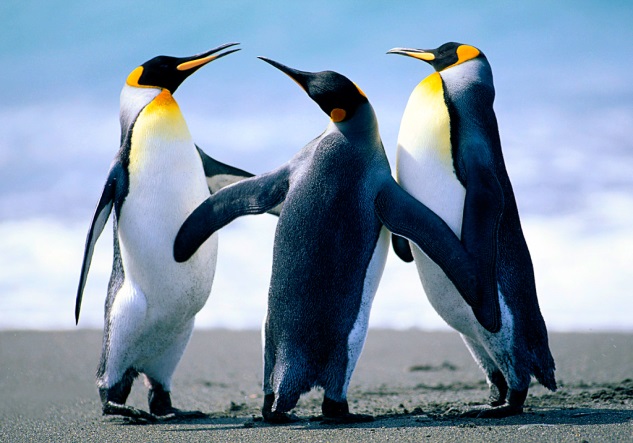 活動基本規則及計分
用不同顏色的疊杯，以最快的速度，並正確排出圖卡中的顏色順序及方向
只要有一組完成排列，其他組則需停止排列
依速度最快排出且正確者得2分，如最快者未得分，則由其他排列正確者得1分，得分最高者為得勝組
注意事項
圖卡出現時，疊杯需依圖卡正向方向排列才算正確
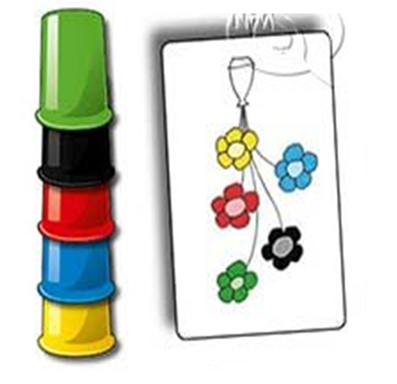 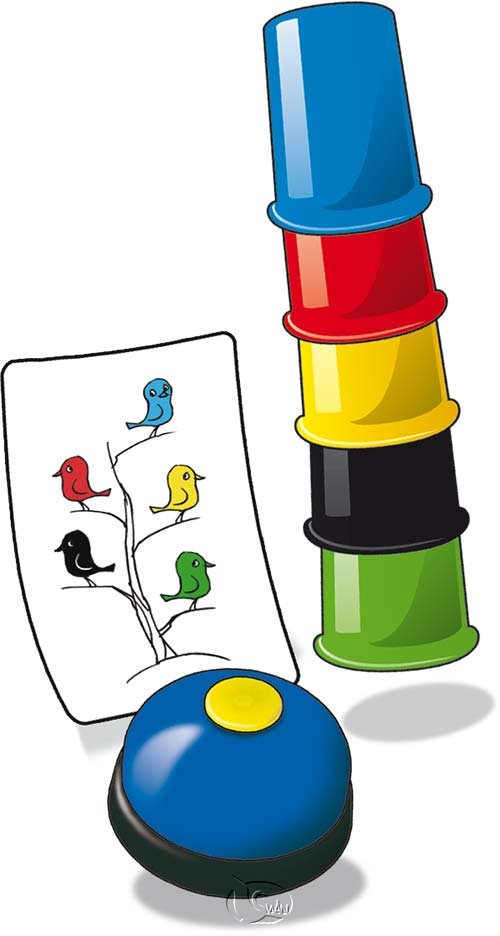 挑戰方式
第一輪
每組一組五色疊杯
每人拿一個顏色
排列時不可動他人疊杯

第二輪
每組一組五色疊杯
除指揮者外，其他組員一律閉眼聽從指揮者指揮
指揮者需輪流，指揮時不可動他人疊杯
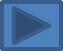 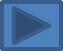 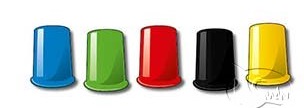 Are you Ready?
Let’s Go!!
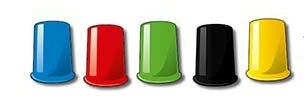 “享”一“想”
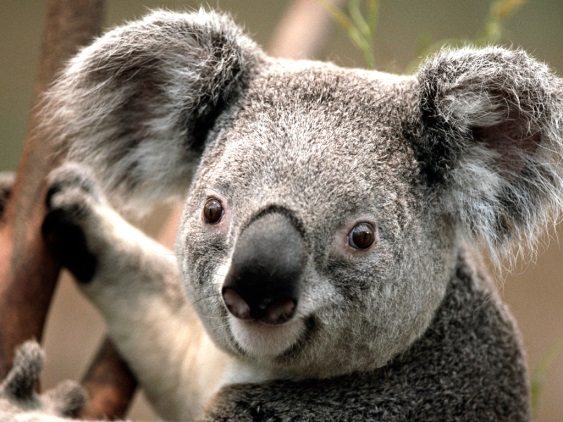 一. 每個人手中的疊杯，在小組中代表什麼？

二.  當有人疊錯位置或反應較慢時，大家的反應和感覺是什麼？你們如何解決？

三.  活動時是如何讓大家手中的疊杯很快的放在正確的位置上的？
每一題每個人都要說說自己的想法和感受喔！
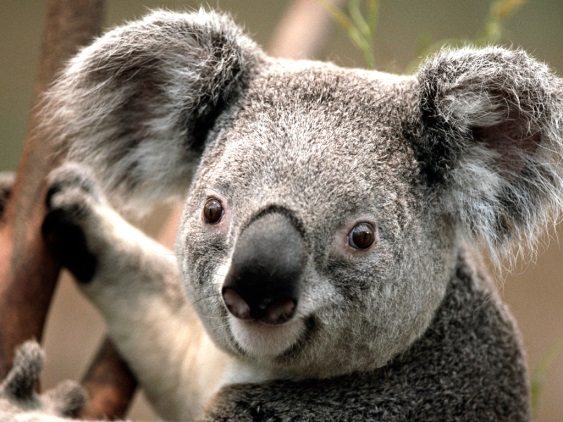 “享”一“想”
四. 說說你當指揮者的感覺

五. 你覺得指揮者指揮成功的重要條件是?

六.如果五個顏色的疊杯代表團隊合作成功的重要條件，你覺得是那五個？
每一題每個人都要說說自己的想法和感受喔！
配件介紹